"Интеллектуальный диапазон" как одно из направлений
научной деятельности В.Н. Дружинина




Богоявленская Диана Борисовна
доктор психологических наук 
главный научный сотрудник 
"Психологический институт РАО",
 Москва, РФ
«ИНТЕЛЛЕКТУАЛЬНЫЙ ДИАПАЗОН»: ПОРОГИ ДОСТИЖЕНИЙ
Разработка В.Н. Дружининым модели  «Интеллектуального диапазона» оценивается в мировом психологическом сообществе как значимое научное достижение  XX в. в экспериментальных исследованиях.

Им выделены нижний и верхний пороги интеллекта, которые он связывает с характером индивидуальных достижений.

Индивидуальный уровень интеллекта определяет «верхний порог» — верхнюю границу продуктивности (предельный уровень индивидуальных достижений) при условии, если недостаток мотивации и компетентности не препятствует индивиду достичь верхнего порога индивидуальных достижений. 

Нижнюю границу индивидуальных достижений в деятельности определяют требования деятельности. Если «интеллектуальный порог» ниже определенного значения, то человек не может проявить даже минимально необходимую продуктивность.
РОЛЬ ПОЗНАВАТЕЛЬНОЙ МОТИВАЦИИ: ВОЗМОЖНО ЛИ ПРЕОДОЛЕНИЕ «ВЕРХНЕГО ПОРОГА»?
ПОЗИЦИЯ В.Н. ДРУЖИНИНА:
Наряду с исследованием «когнитивного ресурса», В.Н. Дружинин должное внимание уделял исследованию мотивации, ее роли в достижениях человека при решении проблемы природы достижений того уровня, на который способен «дарованный от природы интеллект».

В.Н. Дружинин на  вопрос о существовании «верхнего» порога как ограничения возможности достижений в определенной профессиональной деятельности,  уровнем  интеллекта, отвечает положительно. Он считает, что как раз интеллект индивида выступает в качестве «верхнего ограничителя», «потолка» потенциальных творческих достижений. 

Достигает ли человек этого потолка, зависит от того, использует или нет он отведенные ему природой возможности, зависит от его мотивации, компетентности в той сфере, которую он для себя избрал, от тех внешних условий, которые предоставляет ему общество. 

АЛЬТЕРНАТИВНАЯ ПОЗИЦИЯ:
Наши лонгитюдные исследования, посвященные изучению динамики одаренности (как способности к развитию деятельности по своей инициативе) в младшем школьном возрасте, демонстрируют отсутствие прямой и постоянной связи с высоким уровнем развития интеллекта, и подчеркивает доминирующую роль познавательной мотивации в развитии интеллекта. 

При рассмотрении нижнего и верхнего порогов интеллекта и их связи с творчеством и одаренностью наши взгляды совпадают с позицией  Э.П. Торренса и Д. Перкинса, по их мнению которых, для каждой профессии существует нижний допустимый уровень развития интеллекта. Люди с показателями ниже его не могут овладеть этой профессией. Но если он выше высшего показателя, то прямой связи между уровнем интеллекта и уровнем достижений нет. Здесь играют роль черты характера и нравственные ценности личности.
Следует отметить тонко подмеченные Дружининым факты продуктивности человеческой деятельности ниже возможностей самого индивида:
	«Способный, но ленивый» - так часто характеризуют отстающих учеников. Это как раз те случаи, когда мотивация, присущая 	человеку, не соответствует требованиям его деятельности. 
С причиной такого «верхнего порога» продуктивности человека можно согласиться. 
Однако с положением, что высшие показатели интеллекта определяет «Верхний порог» его достижений, мы согласиться не можем.
Объяснить вывод, сделанный В.Н. Дружининым, можно исходя из того, что все измерения интеллекта им проводились в процедурах, построенных в рамках «стимульно-реактивных» моделей, в которых  именно интеллект определяет высший порог достижений, а мотивация обеспечивает ее реализацию. 
Творчество и одаренность в рамках «стимульно-реактивных» моделей определяются по результату, по выполнению заданных требований.
В нашем понимании творчества как способности к развитию деятельности по собственной инициативе, единицей которого является, по словам Л.С. Выготского, «встреча аффекта с интеллектом», 

				интеллект обеспечивает овладение деятельностью (реализует «нижний порог»);
				дальнейшее развитие в рамках данной деятельности определяется силой мотива, познания: 
				после выполнения требования выход на открытие новых закономерностей, 
				и, далее, - переход к построению теории, их обосновывающей. 

Данные. полученные нами, согласуются с исследованиями В.Н. Дружинина  и Н.В. Хазратовой, полученными на более раннем возрасте: 
	- «формирование креативности как личностной характеристики в онтогенезе проявляется сначала на 	мотивационно-личностном, 	затем уже на продуктивном (поведенческом) уровне»;
	- возникновение значимой связи одаренности и интеллекта в подростковом возрасте говорит  о том, что 		
познавательная 	мотивация ведет за собой развитие интеллекта, 
а его развитие позволяет овладевать все более сложным материалом.
ОСНОВНОЙ ЛИЧНОСТНОЙ ЦЕННОСТЬЮ, 
позволяющей развивать деятельность 
по собственной инициативе, 
ЯВЛЯЕТСЯ ЦЕННОСТЬ ПОЗНАНИЯ, 
доминирование познавательной мотивации.

 «ВЕРХНЕГО ИНТЕЛЛЕКТУАЛЬНОГО ПОРОГА» 
не существует!
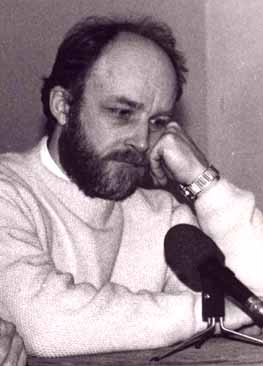 Говоря о вкладе Владимира Николаевича Дружинина 
															в отечественную психологическую науку, невозможно 															не подчеркнуть 	широкий диапазон разрабатываемой 															им проблематики. 
															В связи с этим, я хочу отметить его вклад в 																			разработку «Рабочей концепции одаренности», 					предназначенной для практики образования. 
					Работы Владимира Николаевича в области развития и воспитания детей, его научный авторитет и организационный опыт явились неоценимым вкладом в работу большого авторского коллектива.
СПАСИБО ЗА ВНИМАНИЕ!




																					mpo-120@mail.ru